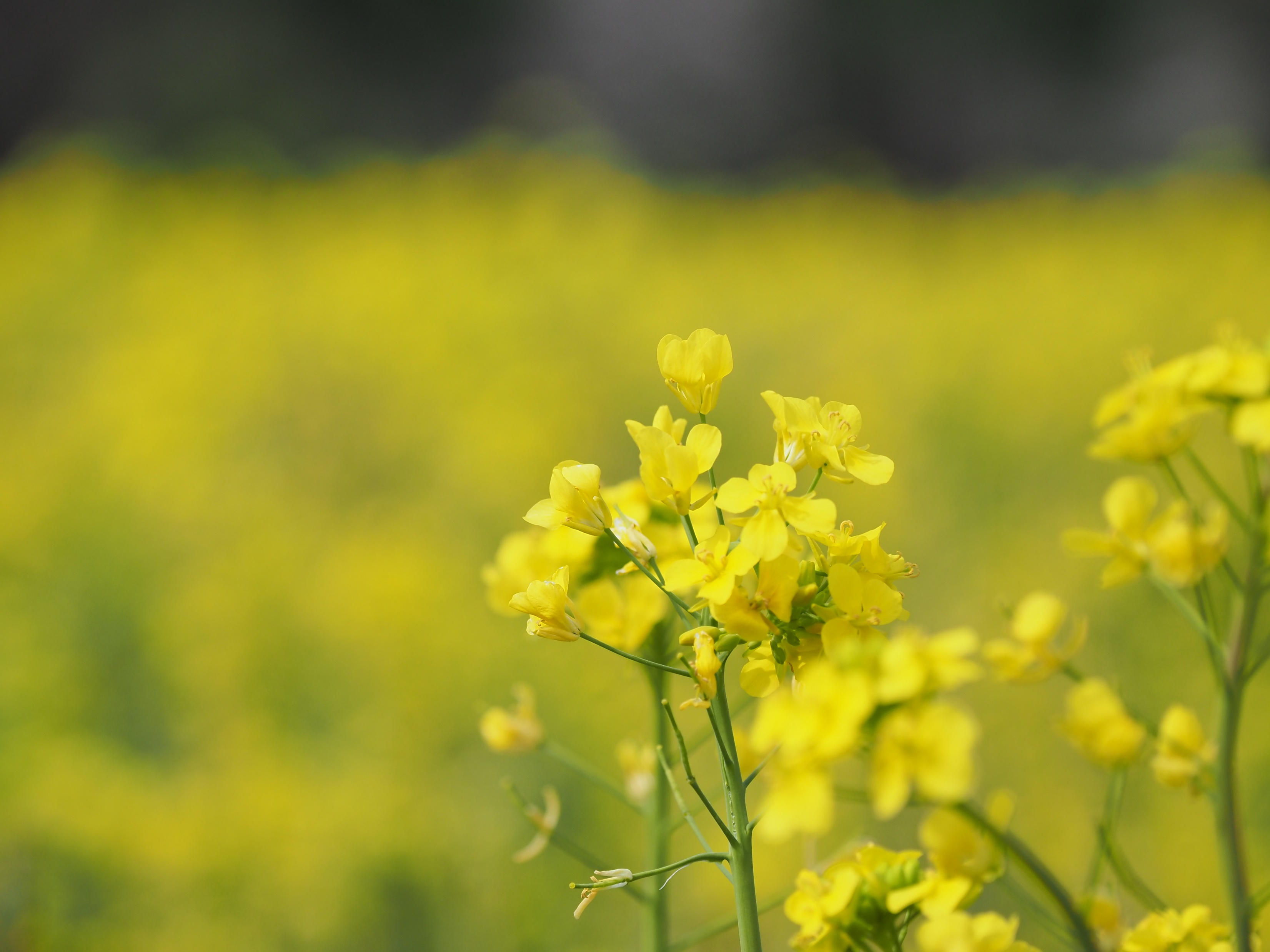 おぼろ月夜作詞：高野辰之　作曲：岡野貞一
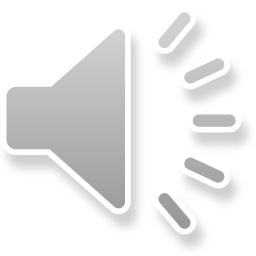 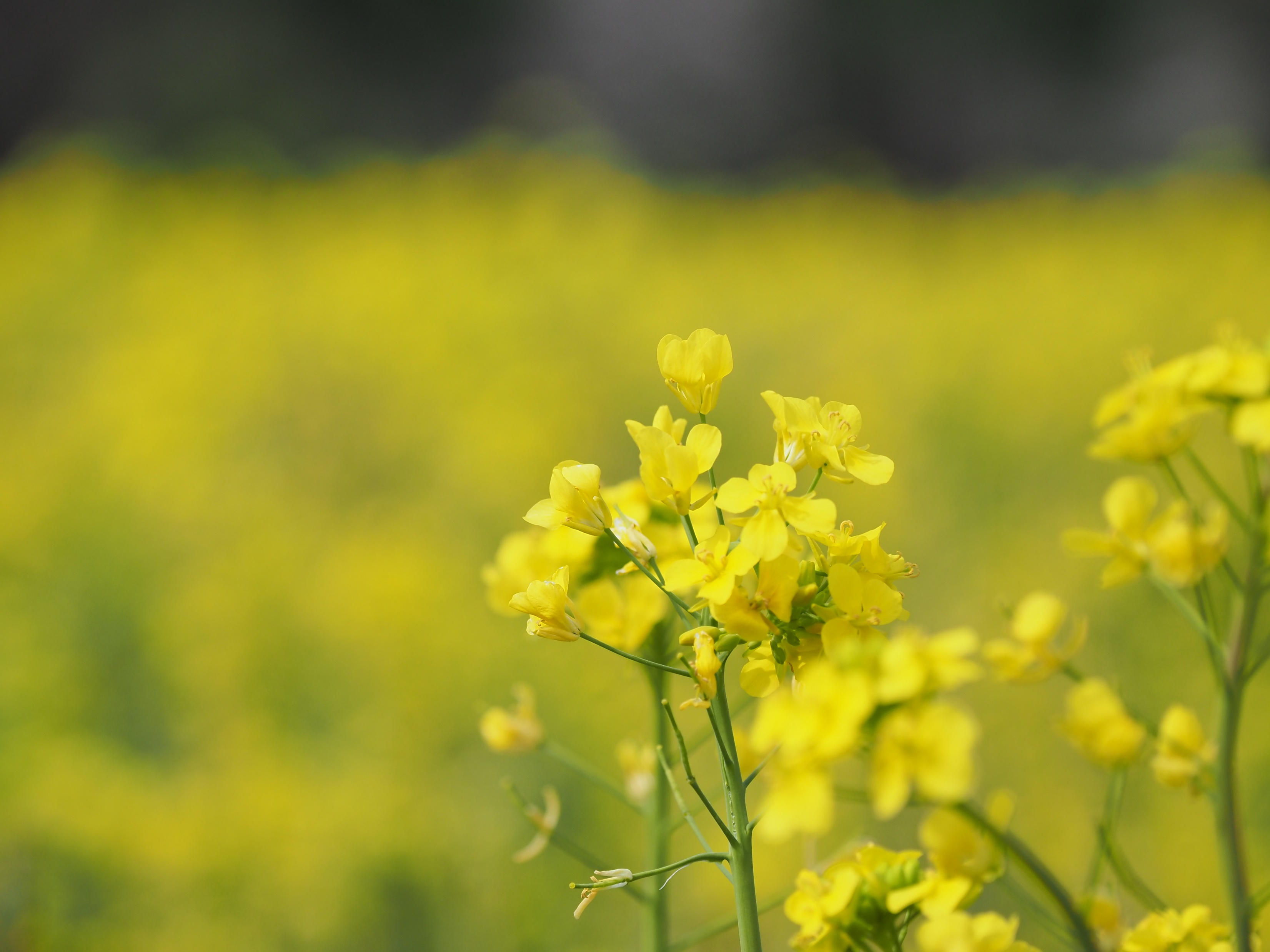 一、菜の花畑に　　　入り日うすれ　　　見渡す山のは　　　かすみ深し　　　春風そよふく　　　空を見れば　　　夕月かかりて　　　においあわし
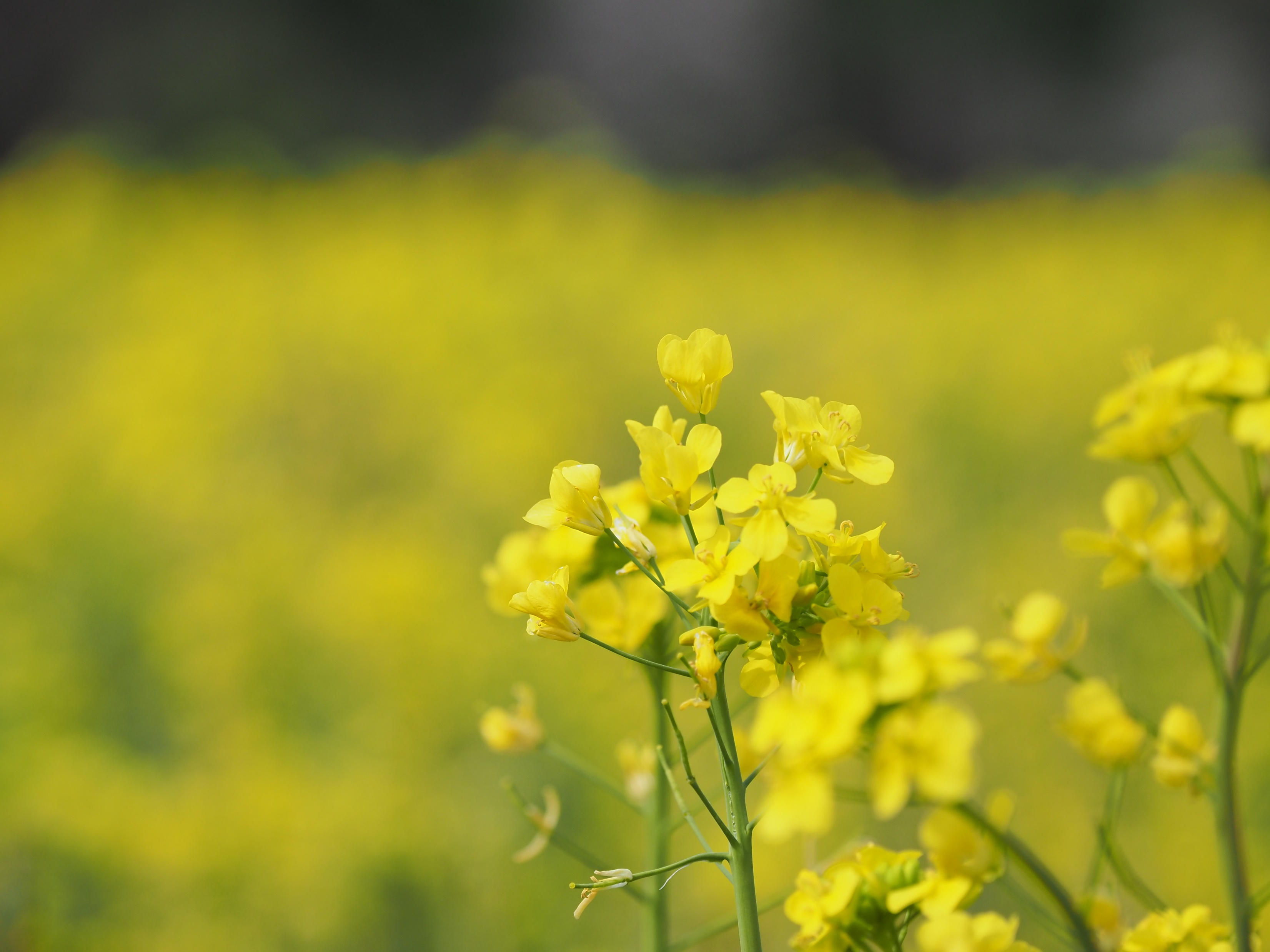 二、里わのほかげも　　　森の色も　　　田中の小道を　　　たどる人も　　　かわずの鳴く音も　　　かねの音も　　　さながらかすめる　　　おぼろ月夜
おと
ね